No vote, no voice!
ACTIVITY | Register to vote
What are the aims of this activity?
After this 10 – 15 minutes activity you will: 

Understand who can register to vote
Understand the different ways of voting
Register to vote yourself
[Speaker Notes: Relevant technology will be required for this activity. Such as a functioning ipad, phone or computer with internet connection, that the students can use. We suggest setting up the students in a computer room at the school, with the web browsers open to https://www.gov.uk/register-to-vote so that they can immediately access the Government registration website.]
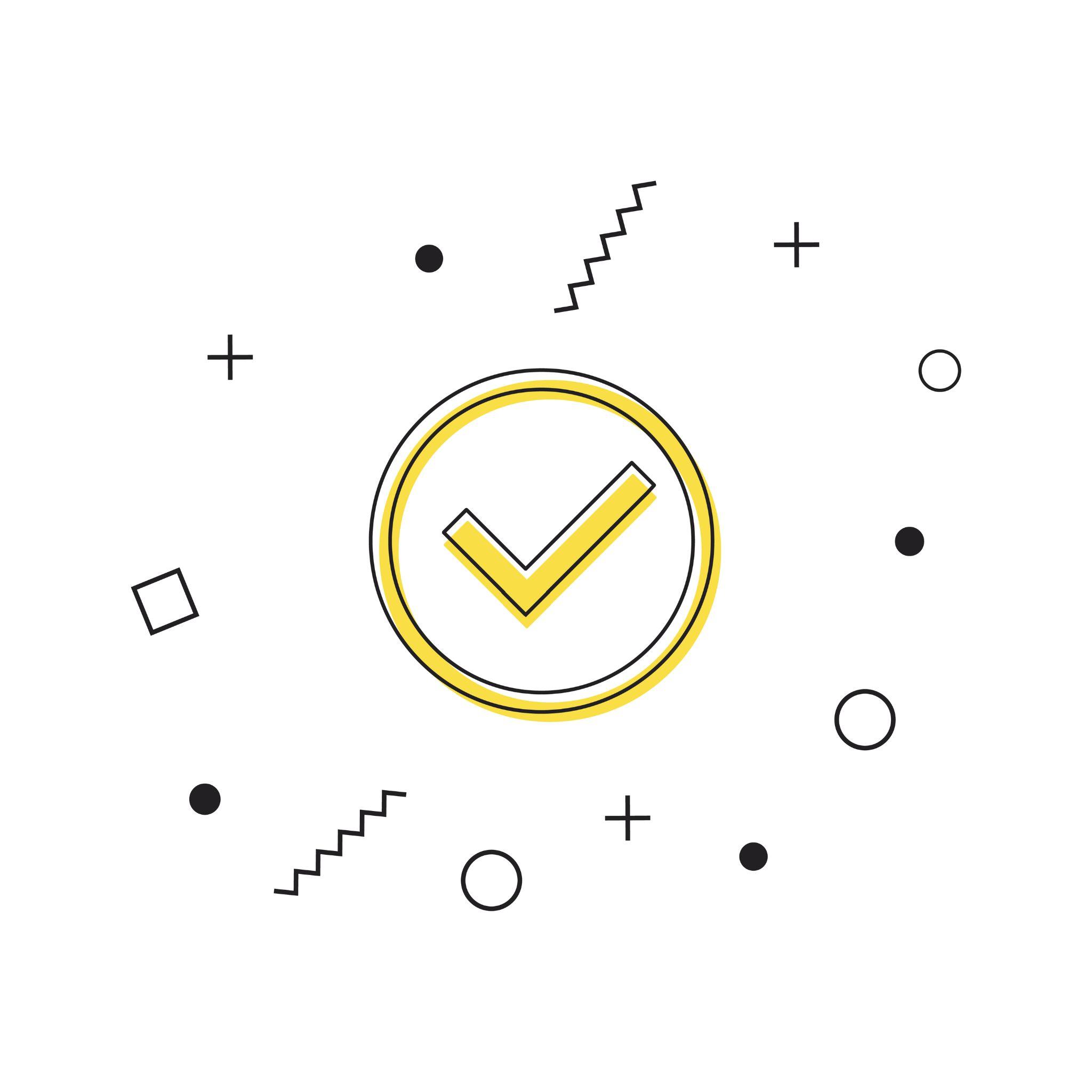 By registering to vote you can:
get on the electoral register and vote in local or national elections
have a voice and a vote in decisions impacting you, your community and our great city

We’re going to go through the steps you need to know so you can register to vote.

But first, do you know who can register?
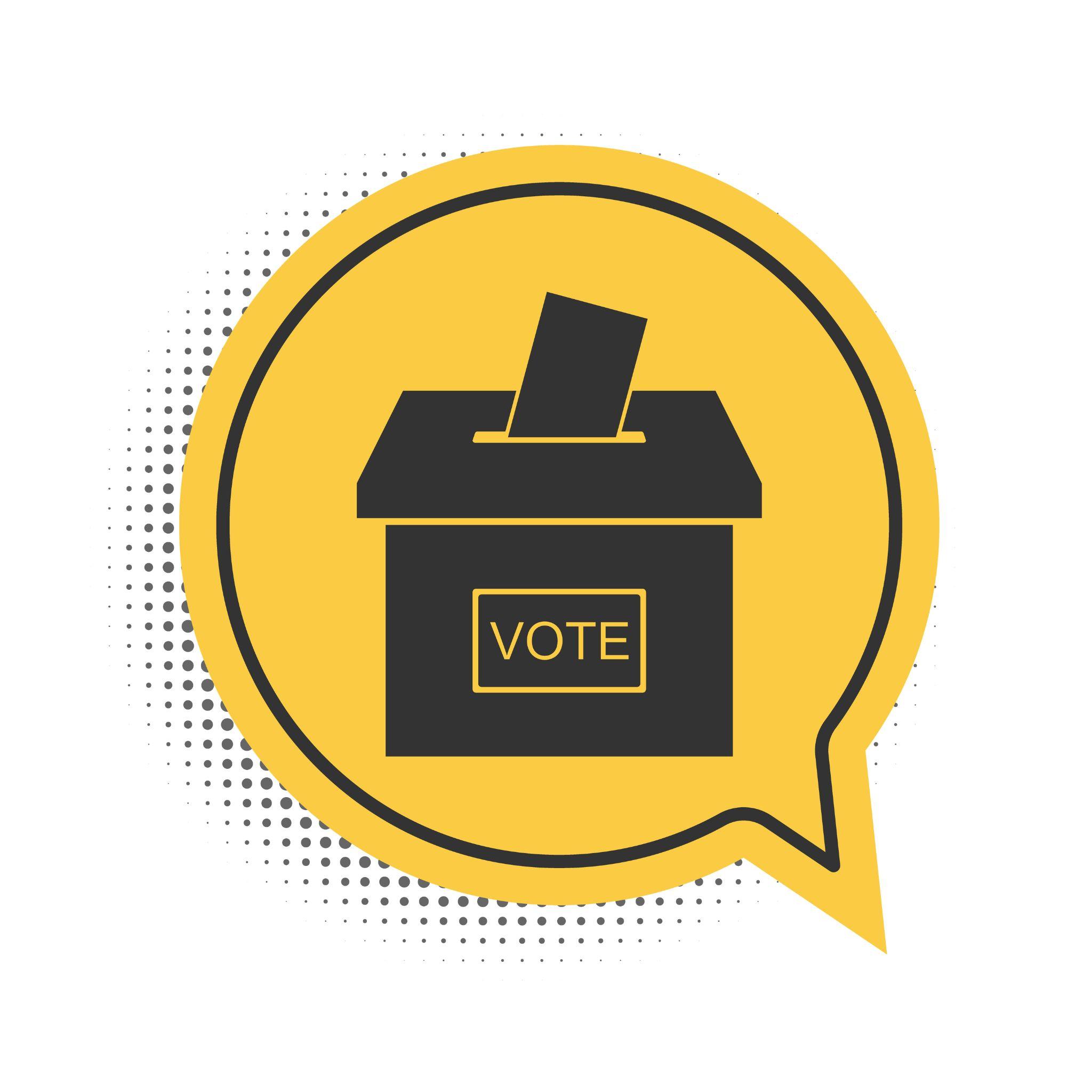 You can register to vote in London at www.gov.uk/register-to-vote. You must be:
aged 16 or over
a London resident 

You must also be one of the following:
a British citizen
an Irish or EU citizen 
a Commonwealth citizen who has permission to enter or stay in the UK, or who does not need permission
[Speaker Notes: List of eligible Commonwealth and EU citizens who can register to vote in London: https://www.electoralcommission.org.uk/sites/default/files/2021-10/List%20of%20eligible%20countries.pdf]
There are 3 different ways to vote:
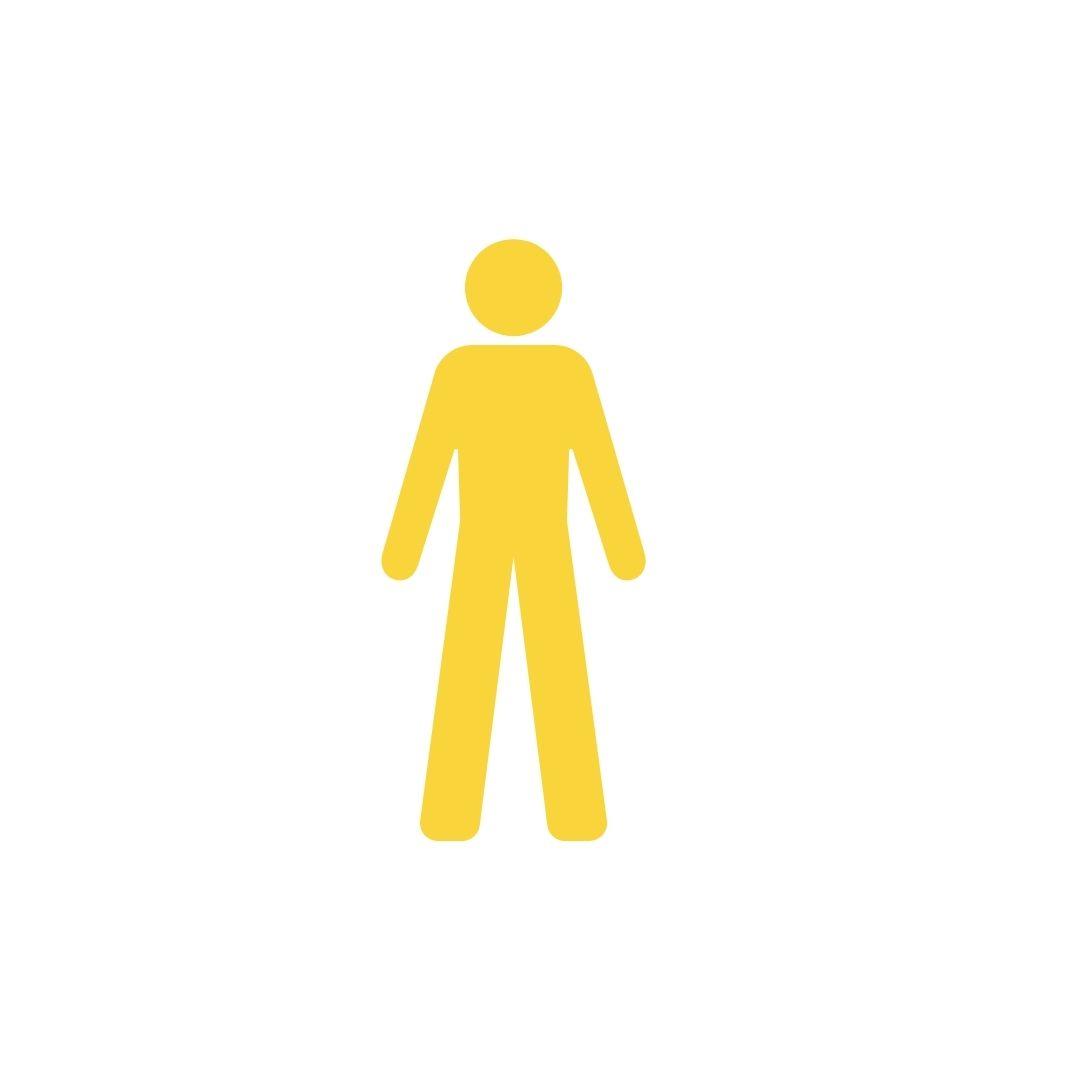 In person: you will be sent a poll card to your address, which will tell you where your local polling station is, along with the date and time at which you can vote. 

By post: if an election is coming up and you won’t be able to vote in person, at the polling station, on election day, for e.g. because you are on holiday abroad,  you can instead apply for a postal vote. The deadline to apply for a postal vote is around two weeks before election day!

By proxy: if you cannot vote in person, for e.g. for health reasons, you can nominate someone to vote on your behalf. You will have to complete a form and send this to your local Electoral Registration Office. You can find their contact here: www.gov.uk/contact-electoral-registration-office
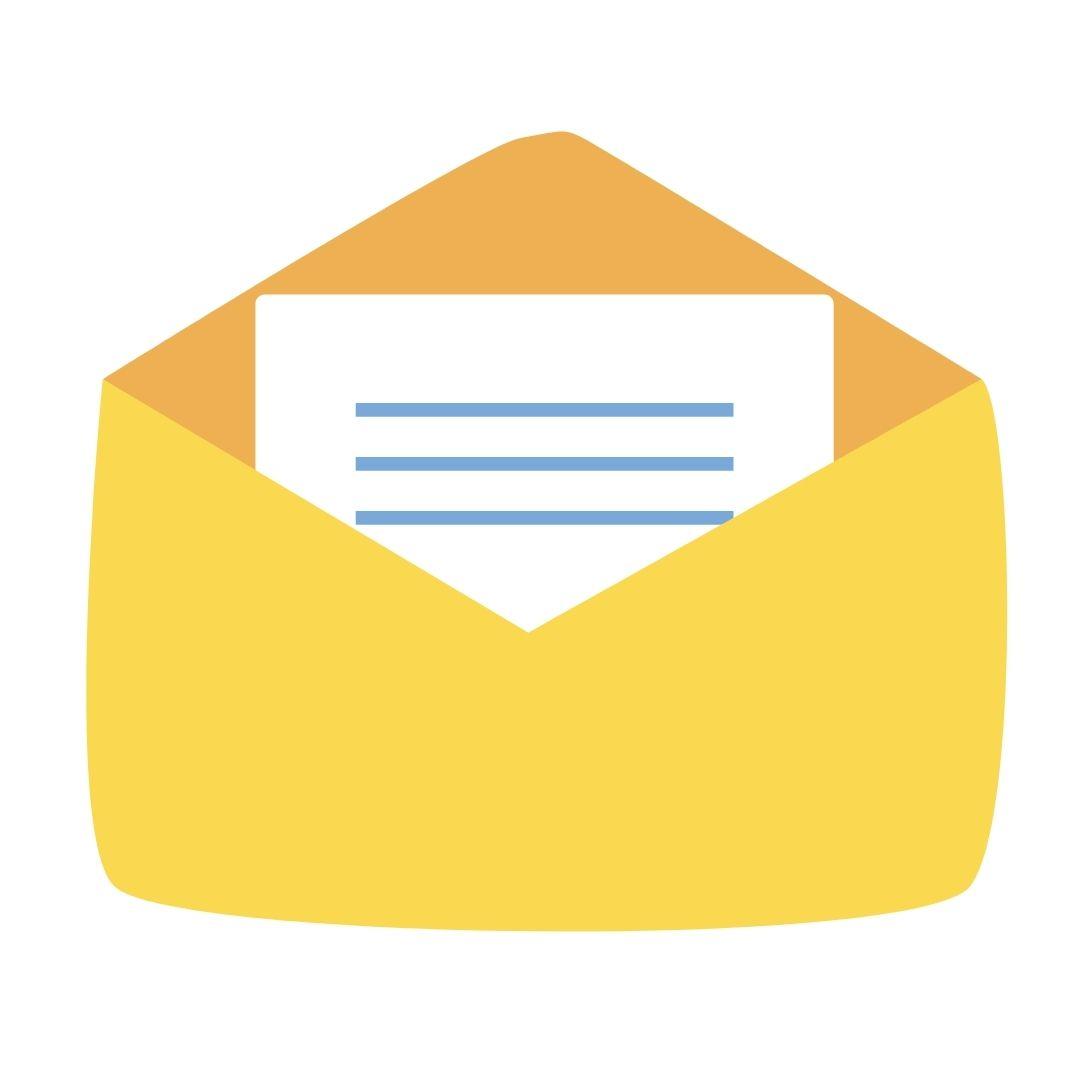 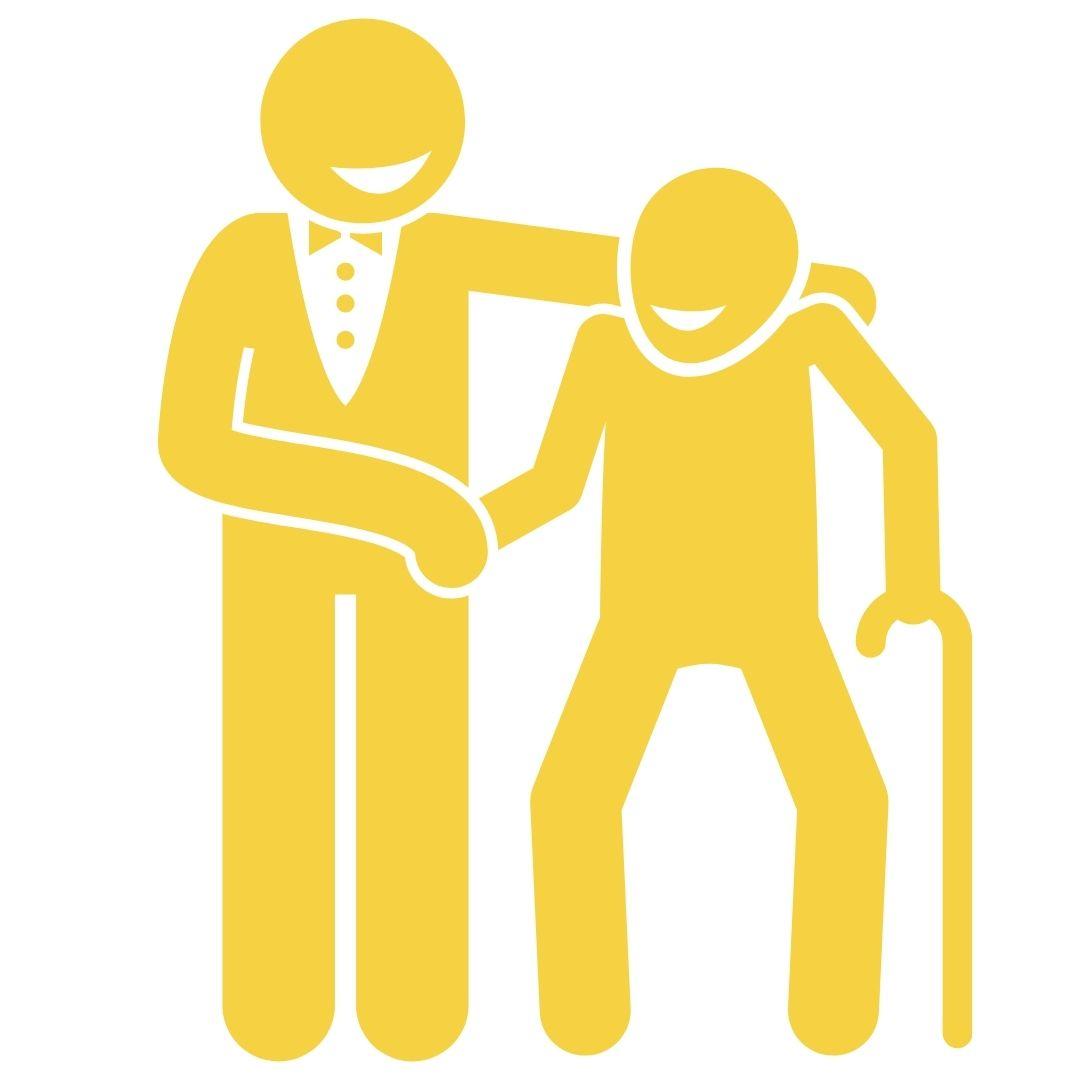 [Speaker Notes: Link to postal vote information: https://www.gov.uk/how-to-vote/postal-voting 
Link to proxy vote information: https://www.gov.uk/how-to-vote/voting-by-proxy and the application form - https://www.gov.uk/government/collections/proxy-voting-application-forms]
The benefits of voter registration
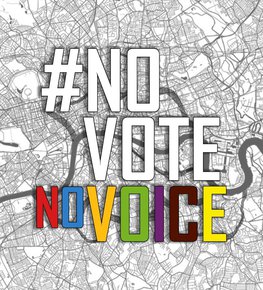 There are various benefits to registering to vote: 
You could pass credit checks more easily and improve your credit score (this is because lenders often use the electoral register to check your identify) 
Being eligible to be called up for jury service (jury members are drawn randomly from the electoral register)
Being a key part in decision-making by electing local and national representatives!
Time to register!
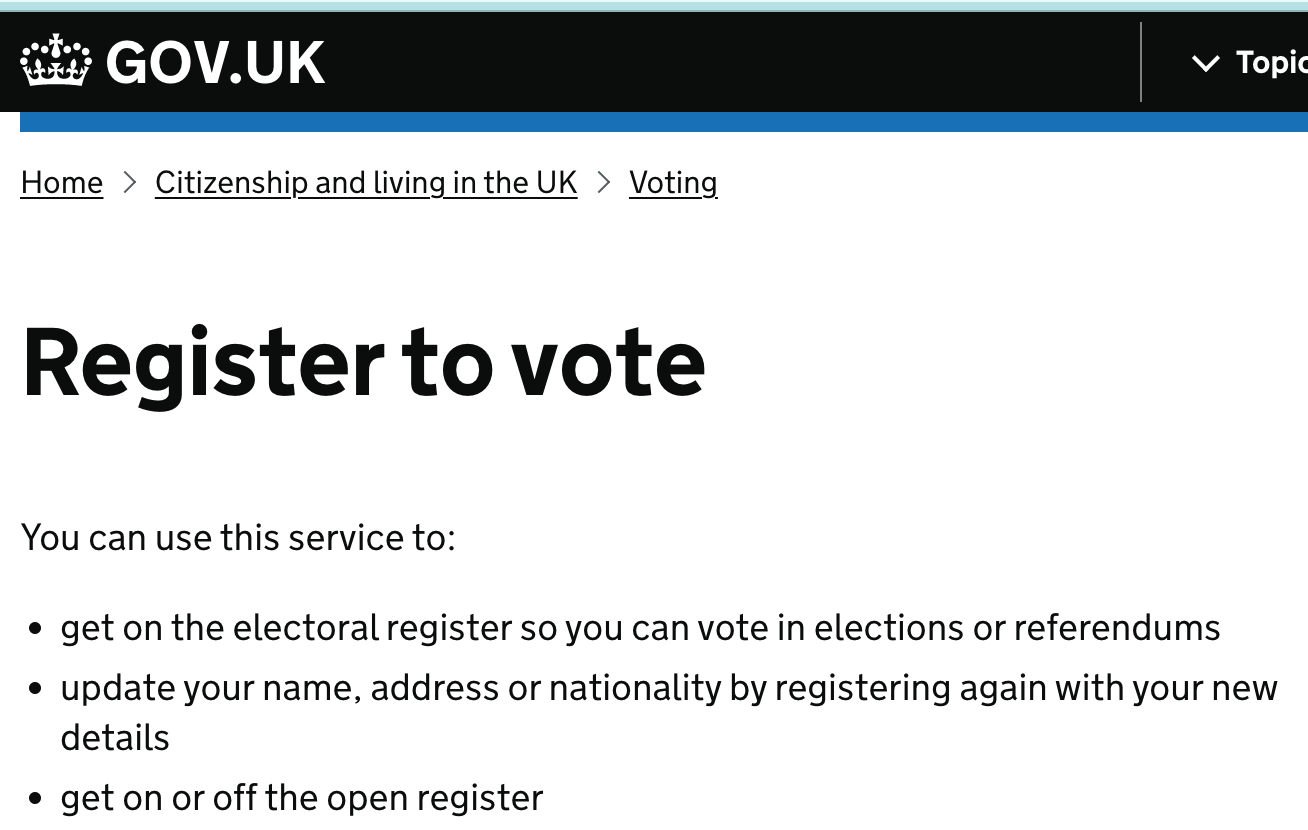 STEP 1: Go to www.gov.uk/register-to-vote

[Try to have your National Insurance number handy]
STEP 2: 
Click the Start now button and complete the registration process
STEP 3: Register to vote!
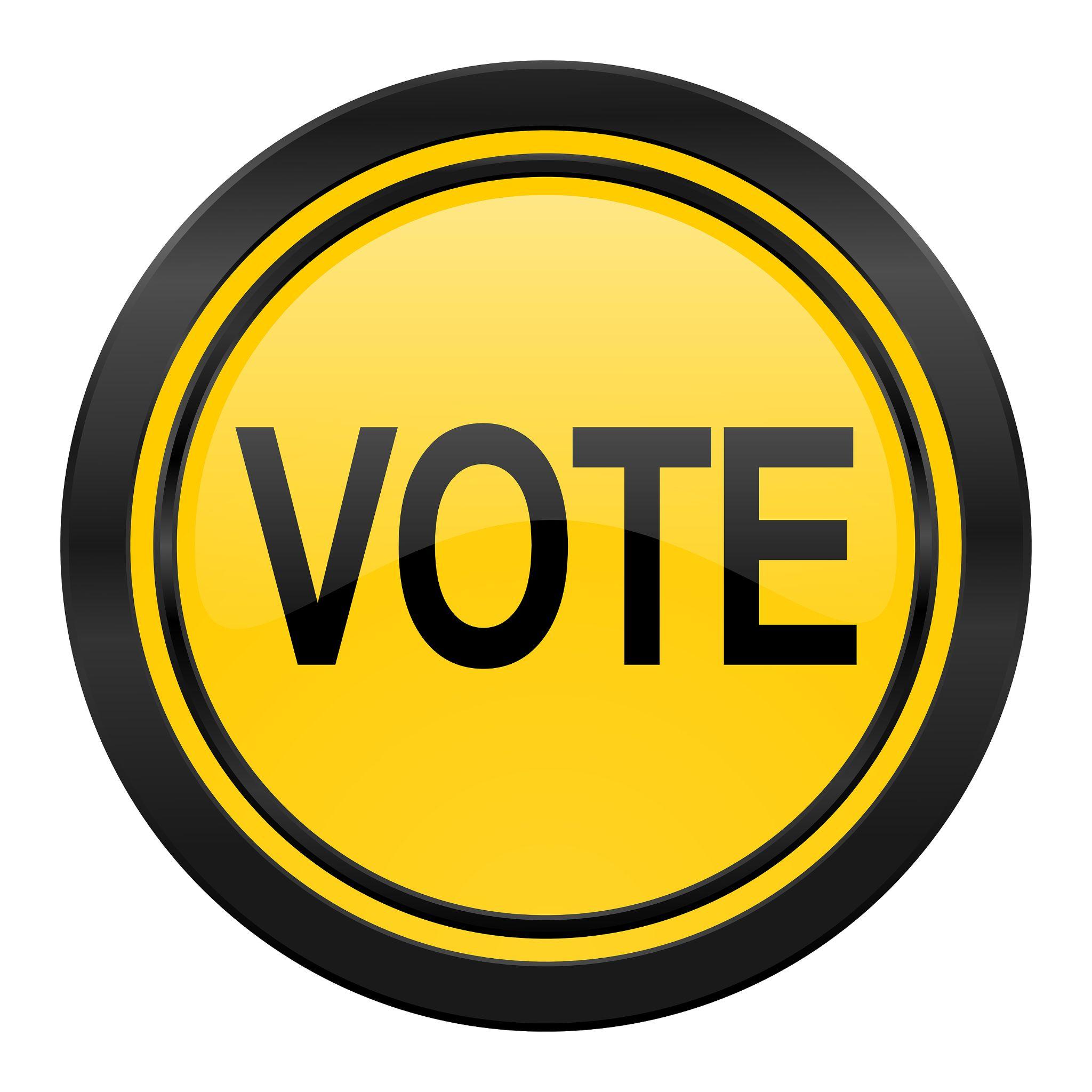 Remember that, if you move address, change your name or nationality, you will have to re-register – your vote does not move with you! 
Don’t worry if you do not have or cannot remember any information requested, such as your National Insurance number. When asked during the registration process, leave your email or other contact details, and your local Electoral Registration Office will get in touch to support. 
Also don’t worry if you don’t have a fixed or permanent address, you can still register.
Let family members and friends known that you’ve registered and that No Vote = No Voice !
Types of Registers:
The Electoral Register
This lists the names and addresses of everyone who is registered to vote in local/ borough or parliamentary/ general elections. It is used for electoral purposes and for jury selection. 

The Open Register 
This is an extract of the electoral register, but it is not used for elections. Any person, company or organisation can buy this information. As an elector, you can opt out of the open register. 

Anonymous Register
If you think your name and address being on the electoral register could affect your safety, or the safety or someone in your household, you can register anonymously. 
This means you will still be able to vote, but your name and address will not be on the electoral register.
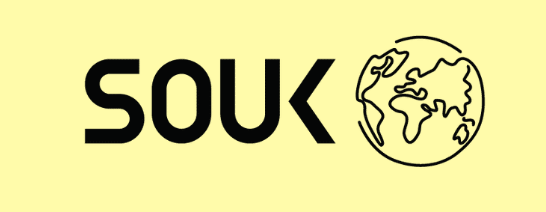 [Speaker Notes: More info and the form for anonymous voter registration - https://www.electoralcommission.org.uk/i-am-a/voter/register-vote/register-vote-anonymously]
Links for further information:
Register to vote website: 
https://www.gov.uk/register-to-vote 

Link to postal vote information:
https://www.gov.uk/how-to-vote/postal-voting  

Link to proxy vote information: 
https://www.gov.uk/how-to-vote/voting-by-proxy 

Link to anonymous voter registration: https://www.electoralcommission.org.uk/i-am-a/voter/register-vote/register-vote-anonymously 

Register to vote if you haven't got a fixed or permanent address: https://www.gov.uk/government/publications/register-to-vote-if-you-havent-got-a-fixed-or-permanent-address
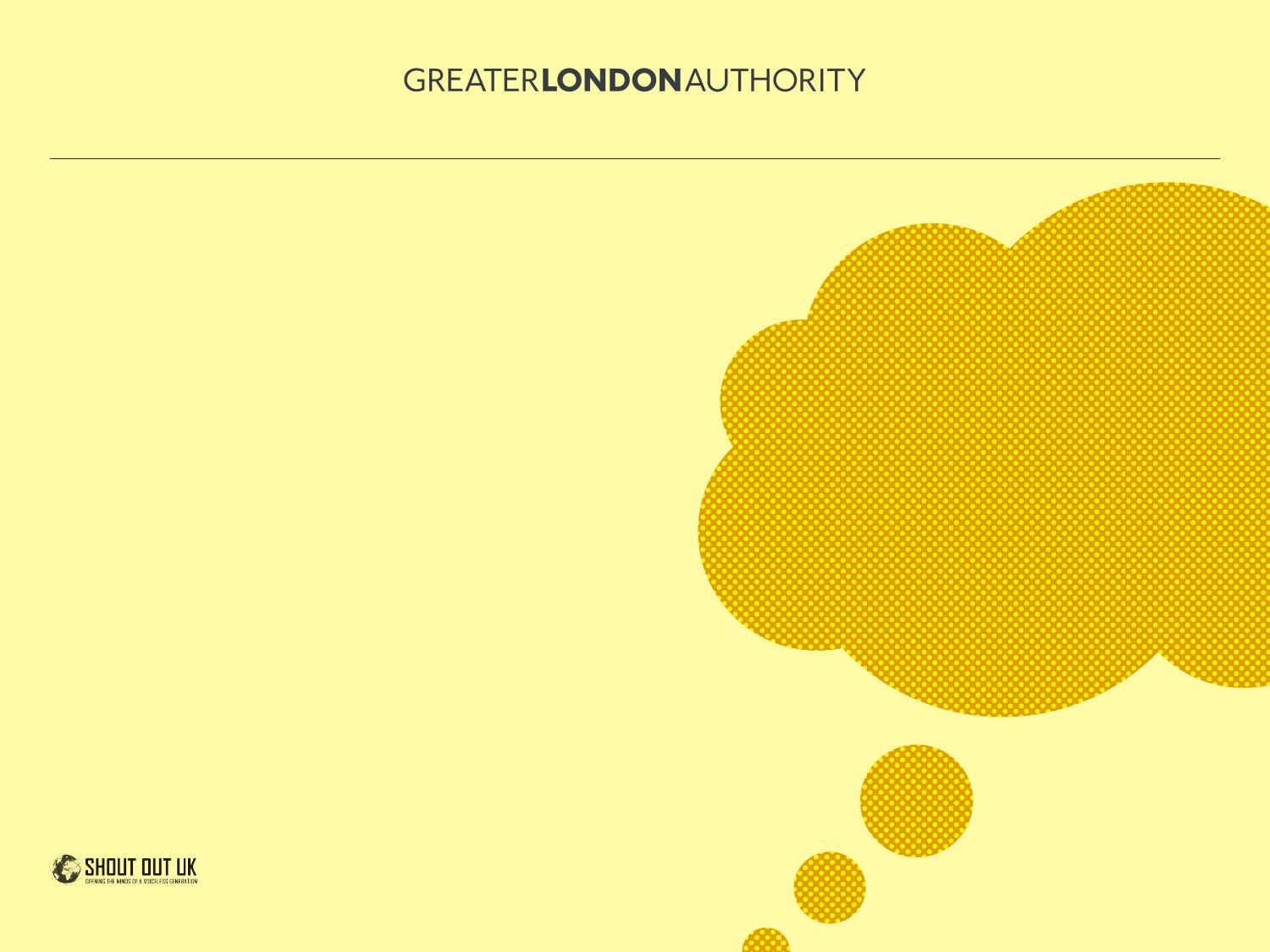 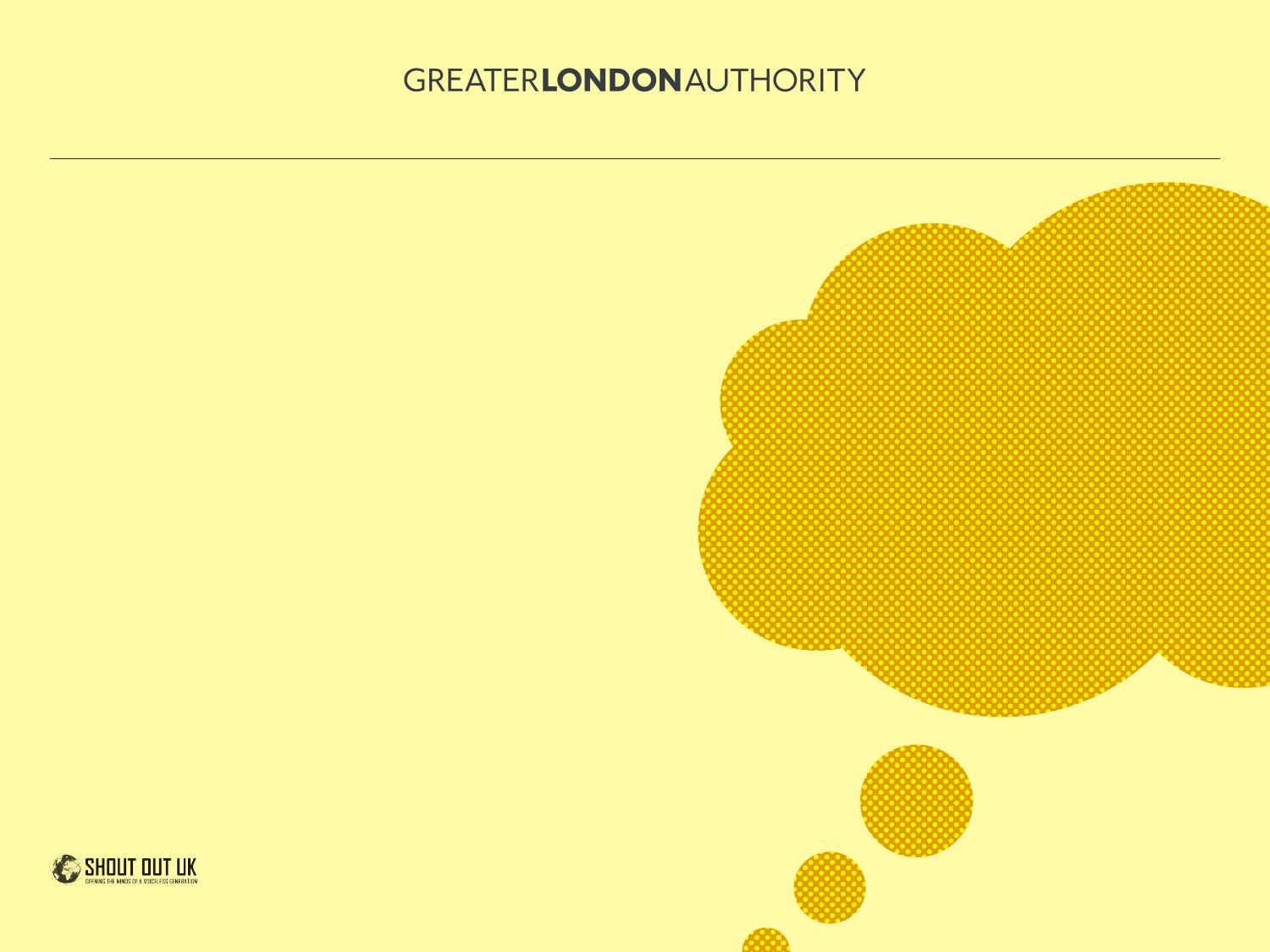 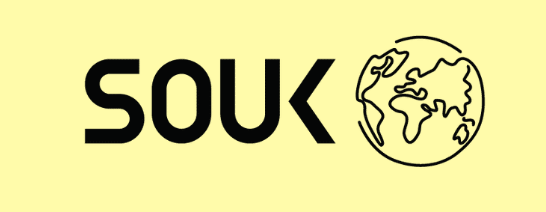 Thank you
For more information contact the GLA Social Integration Team  elisabeth.pop@london.gov.uk

london.gov.uk
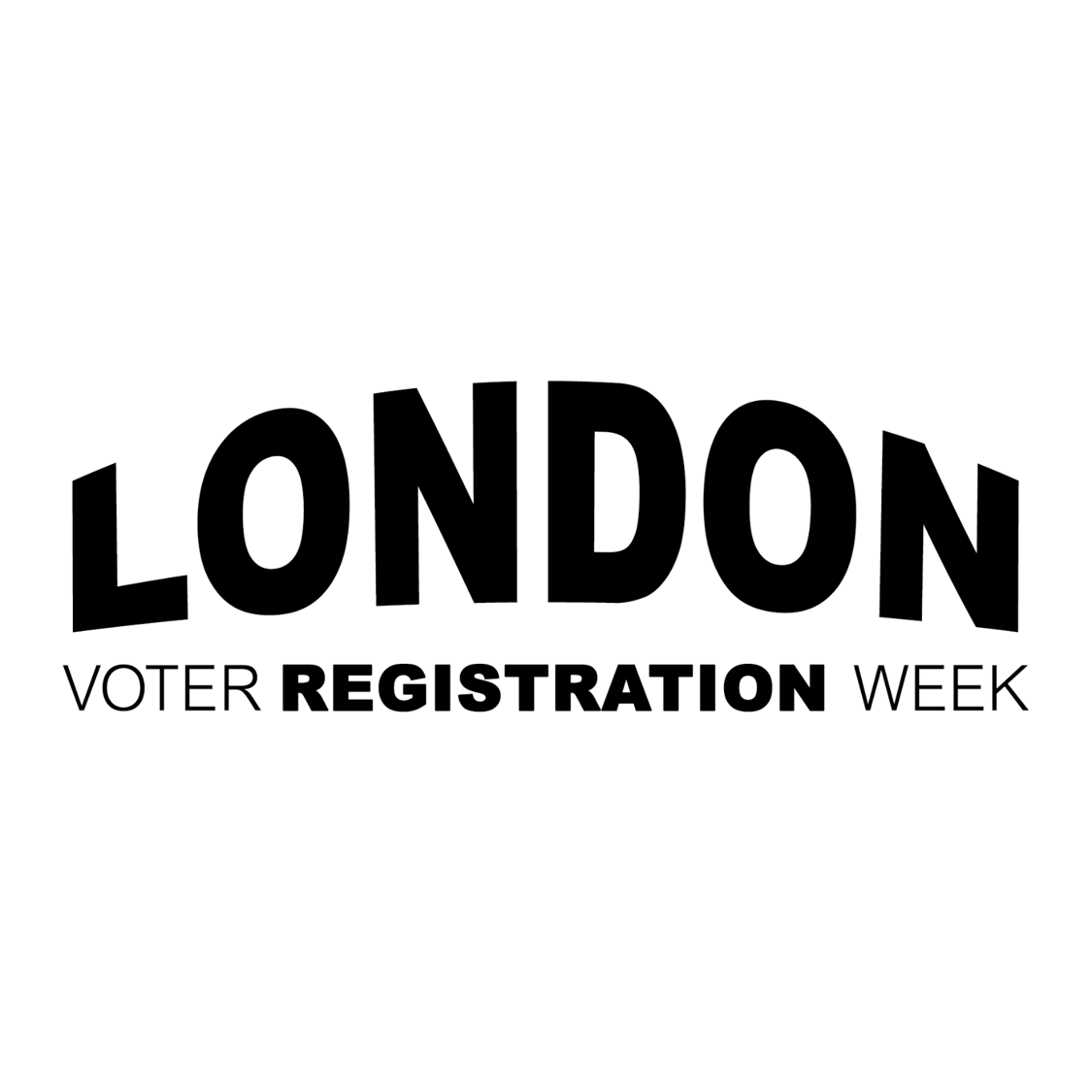